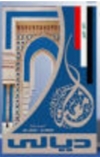 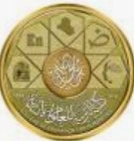 وزارة التعليم العالي والبحث العلمي 	
 جامعة ديالى - كلية التربية للعلوم الإنسانية 

المرحلة الرابعة – جغرافية سياسية 
مدرس المادة – م . د. ذكرى عادل محمود
الفصل الثالث نظريات التصويت الانتخابي
للوصول الى نظريات محددة في أي مجال من مجالات المعرفة فانه لابد من اجراء دراسات عالمية لبلورة نظريات يمكن تطبيقها في مختلف مناطق العالم وبدون الوصول الى نظريات عالمية فان جغرافية الانتخابات ستبقى محلية تختلف دراستها من دولة لأخرى ومن اهم المشاكل التي تواجه دراسة نمط عالمي للانتخابات من اجل اخراج نظرية عالمية للانتخابات :
1-عدم توفر الإحصاءات في كل دول العالم فيما يتعلق بالانتخابات 
2- عدم تطبيق الديمقراطية في كثير من دول العالم .وبالتالي انعدام مجال دراسات جغرافية الانتخابات .
ومن الهم السبل التي تساعد على خلق نظرية في جغرافية الانتخابات ........
1- توحيد المهارات والتقنيات المستخدمة في دراسات جغرافية الانتخابات  
2- إقامة انتخابات عادلة في معظم دول العالم 
3-التعاون بين الباحثين في مجال اجراء الدراسات العالمية الخاصة في الانتخابات 
4- استخدام الخريطة في توقيع وتحليل نتائج الانتخابات حيث تعد الخريطة الوسيلة الجغرافية الفريدة والمثلى التي يجيد الجغرافي استخدامها ،في حين يشترك مع غيره من الباحثين في استخدام الحاسوب والطرق الإحصائية .
أولا: نماذج ونظريات التصويت الانتخابي .....
نماذج او نظريات التصويت هي الخطوط العريضة التي وضعها الباحثون لوصف انماط التصويت وتفسيرها اعتمادا على دراسات تم من خلالها وصف السلوك الانتخابي للسكان ويفسر النموذج او النظرية , السلوك الانتخابي واسباب تصويت الناخبين بالطريقة التي صوتوا بها والدوافع التي دفعتهم لرسم هذا النمط من السلوك الانتخابي , وفيما يلي نعرض اهم نماذج التصويت الانتخابي ....
1- نموذج الهوية الحزبية .
 2-النموذج مكاني او نموذج الخيار المنطقي.
3- النموذج الاجتماعي . 
4- النموذج الراديكالي .
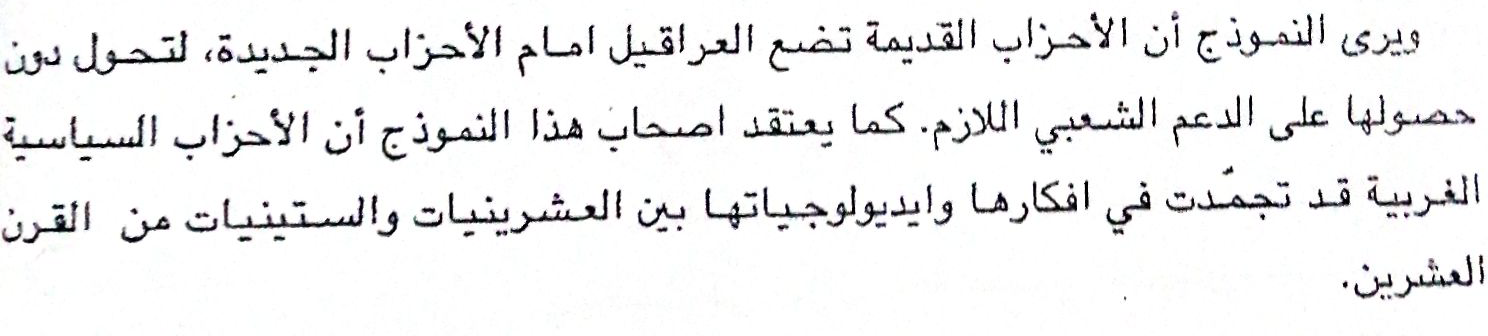 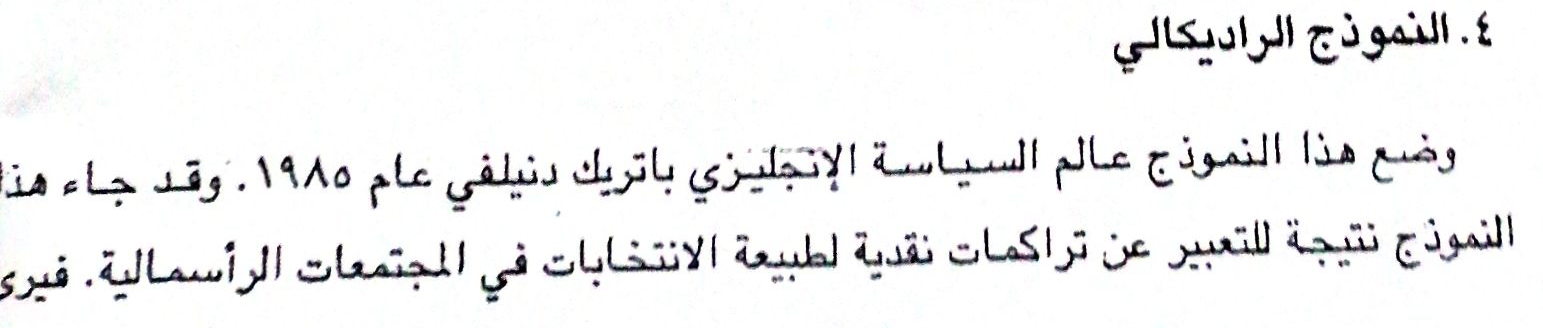